Древняя история Кубани  в десятичных дробях
Миром правят числа
Пифагор

Автор: Вирченко Нина Федоровна
Каменный век«Изобретение первых «механизмов»
Запиши семью различными способами число 0,25 и узнаешь первые «механизмы», изобретенные человеком.


Лук и стрелы
«Изобретение первых «механизмов»
В каждом из следующих чисел перенеси запятую вправо на два знака,  прочти полученные числа и узнаешь другие «механизмы», которые появились почти одновременно с луком и стрелами:
   570,6; 7,89; 21,409; 0, 00345; 3, 80054.

Силки и охотничьи ловушки
«Изобретение первых «механизмов»
Игра « Кто быстрее?»
   Найди строку, столбец или диагональ, сумма чисел в которых дает выигрышную сумму и узнаешь название чисто кавказского изобретения.
«Изобретение первых «механизмов»
1,5      
 праща
«Хозяйственная деятельность древних людей»
В числе 0, 528047169 вычеркни 4 знака после запятой так, чтобы получилось:
а) возможно большее число;
б) возможно меньшее число.


 скотоводство, земледелие
Орудия труда, фрагменты сосудов с отпечатками сетей, грузила
Бронзовый век
Найди дроби, которые можно записать в виде десятичной дроби. Из букв, соответствующих этим дробям, составь название элемента, который использовали на Кавказе вместо олова при изготовлении бронзы.

                               
   н    м      ы     е     я      о     к       ш       ь
Мышьяк
Майкопская археологическая культура
При раскопках под курганом находилась могильная яма размерами 
   5, 3 x 3, 73, 
   глубиной 1, 4 м. Вычислите объем могильной ямы и результат округлите до сотых.
Набор вещей из кургана
Вычисли и расположи ответы в порядке убывания.
0, 85; 0, 61; 0,45; 0, 41; 0, 4; 0, 38; 0,32;0,27.
Бронзовый век
На медленно вращающемся столике мастер произвел 12 кувшинов, что составляет  0,4  всех изготовленных мисок. Сколько мисок изготовил мастер?
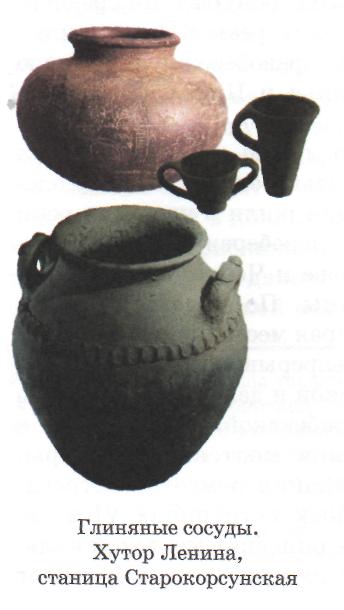 Бронзовый век
В мастерской было изготовлено 340 бронзовых изделий: кувшины, чаши, ведерки, боевые топоры, браслеты и детали конской узды. 20% изделий было продано соседним племенам. Сколько было оставлено для внутреннего употребления?
Первыми из известных обитателей Причерноморья были киммерийцы.
В VIII – VII вв.до н.э. киммерийцы занимали территорию левобережья Кубани  от Тамани на западе до реки Фарс на востоке.
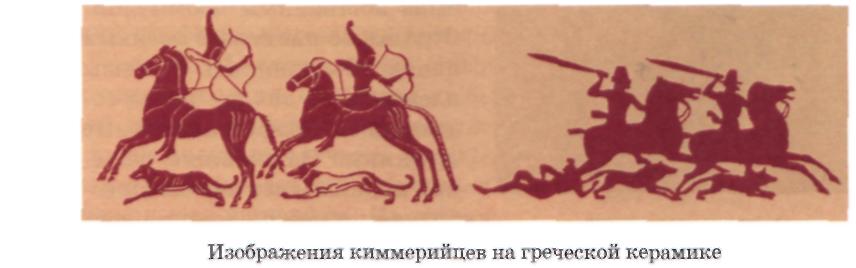 Железный век
Не вычисляя, найди в строках правильные ответы. Из соответствующих букв составь название ираноязычных  племен, которые не имели ни городов, ни укреплений, в основном занимались скотоводством, вели частые войны, обладали высококлассными конницами,  всадников которых стремились заполучить правители Древнего Востока.
Скифы  - кочевники прикубанских степей
Правители Древнего Востока стремились заполучить скифских всадников в свою армию
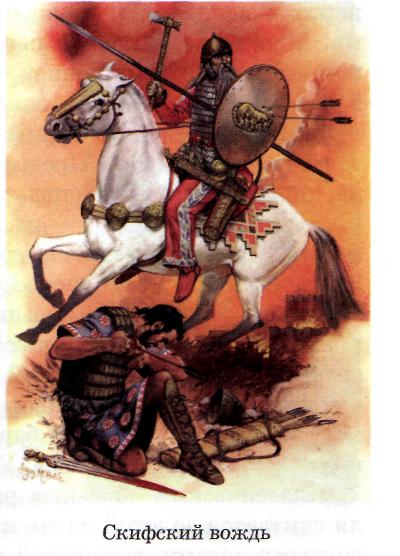 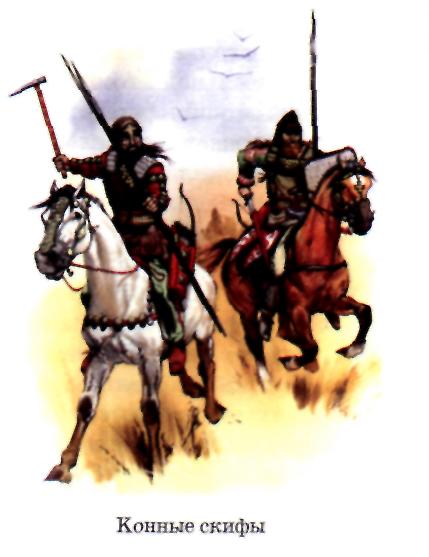 Меоты - древние жители Северо - Западного Кавказа.
Меотские умельцы изготовили  b орудий труда. 2% были железные серпы для возделывания проса, ячменя, пшеницы и чечевицы. Сколько серпов было изготовлено?
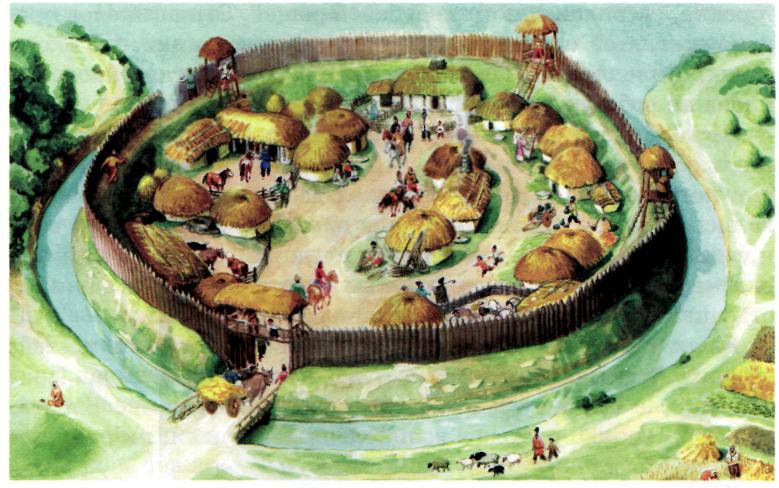 Блиц - турнир в меотском племени.
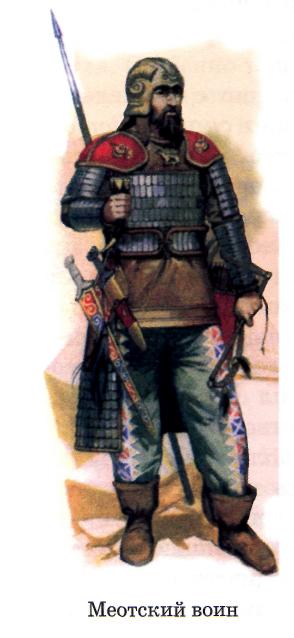 В целях получения боевых лошадей было выращено   b коней, что составляет 
   25 % от всего стада . Сколько животных было в стаде?
Блиц - турнир в меотском племени.
Мастера по художественной обработке металлов изготовили  b изделий из золота и серебра. 25% изделий было обменено на греческие дорогие ткани. Сколько изделий обменяли?
Блиц - турнир в меотском племени.
Для ловли рыбы были изготовлены 12 % грузил, сделанных из ручек греческих амфор. Остальные грузила изготовлены из обожженной глины. Сколько было изготовлено из глины, если всего было   b  грузил?.
Блиц - турнир в меотском племени.
Меоты поставили грекам хлеб, скот, рыбу, меха и рабов. В обмен на поставленные товары меоты приобрели у греков 1%  дорогой чернолаковой посуды, 10% ювелирных изделий и 15% амфор с оливковым маслом. Сколько меоты получили посуды, ювелирных изделий и амфор с оливковым маслом, если всего они получили  b изделий?
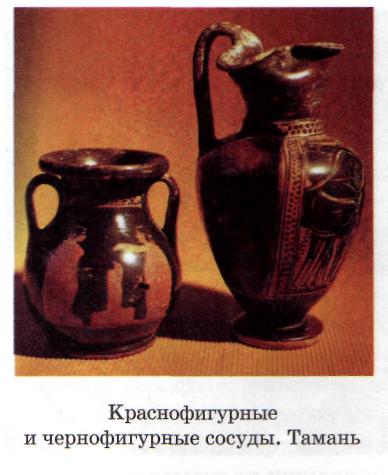 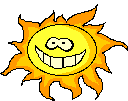 Рефлексивно-оценочный этап
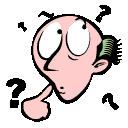 Удовлетворены ли вы своей работой на уроке?

 Нарисуйте в тетради в конце классной работы, с каким настроением вы работали сегодня.
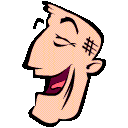 Кому сегодня сосед по парте поставил «5»? «4»?
Какой момент наиболее интересен был на уроке?
Где вам пришлось более всего сконцентрироваться?
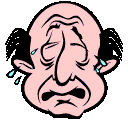 «Я слышу- я забываю, я вижу- я запоминаю, я делаю- я усваиваю»
Китайская мудрость